HURFORD, J. R., HEASLEY, B., & SMITH, M. B. (2014). Semantics: a coursebook. Cambridge, Cambridge University Press.
Ch. 2
Rana Alghamdi
Referent Expressions
Whether an expression is a referring expression is heavily dependent on linguistic context and on circumstances of utterance.
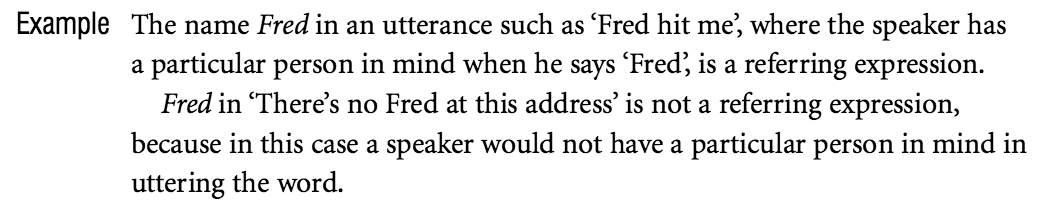 The same expression can be a referent expression or not. They might even be ambiguous. Consider indef. NPs.
e.g. 1. A man was here looking for you
       2. The dog is as big as a man.
3. Nancy married a Norwegian.
Ambiguity like that in (3) above can be resolved by using certain right after the indef. det.
 Nancy married a certain Norwegian.
By contrast, are Def. NPs always referent expressions? See p. 39.
4. ‘If anyone ever marries Nancy, he’s in for a bad  time’
5. ‘He’s a very polite man’

* see p. 40 for comment on difficulty of judgments here.
OPAQUE CONTEXT
Assume a situation in which John is standing alone in the corner. Would  John and the person in the corner refer to the same individual in a conversation about this situation?
If the answer to this question in any S/U is no then you have an opaque context.
e.g.,
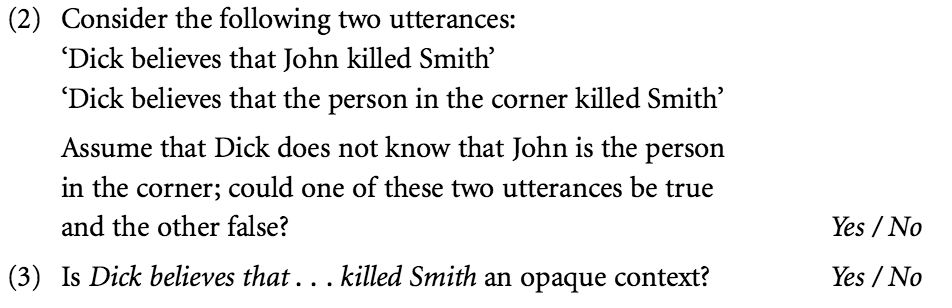 The opaque factor is typically brought on by a certain kind of verb, like want, believe, think, and wonder about.
It is often in the presence of such verbs that indef. NPs are ambiguous.
   Nancy wants to marry a Norwegian
Equative Sentence
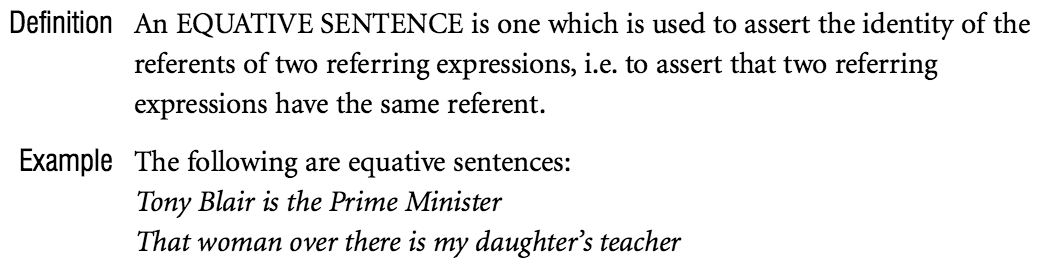 A special feature in many equative sentences is that the order of the two referent expressions can be interchanged without loss of acceptability.
The largest city in Africa is Cairo.
Cairo is the largest city in Africa.
This ‘reverse-test’ NOT to be used as a diagnostic tool (see p. 42 for reasons why).